Chapter 21
Electric Charge and Electric Field
Interaction of Electric Charge
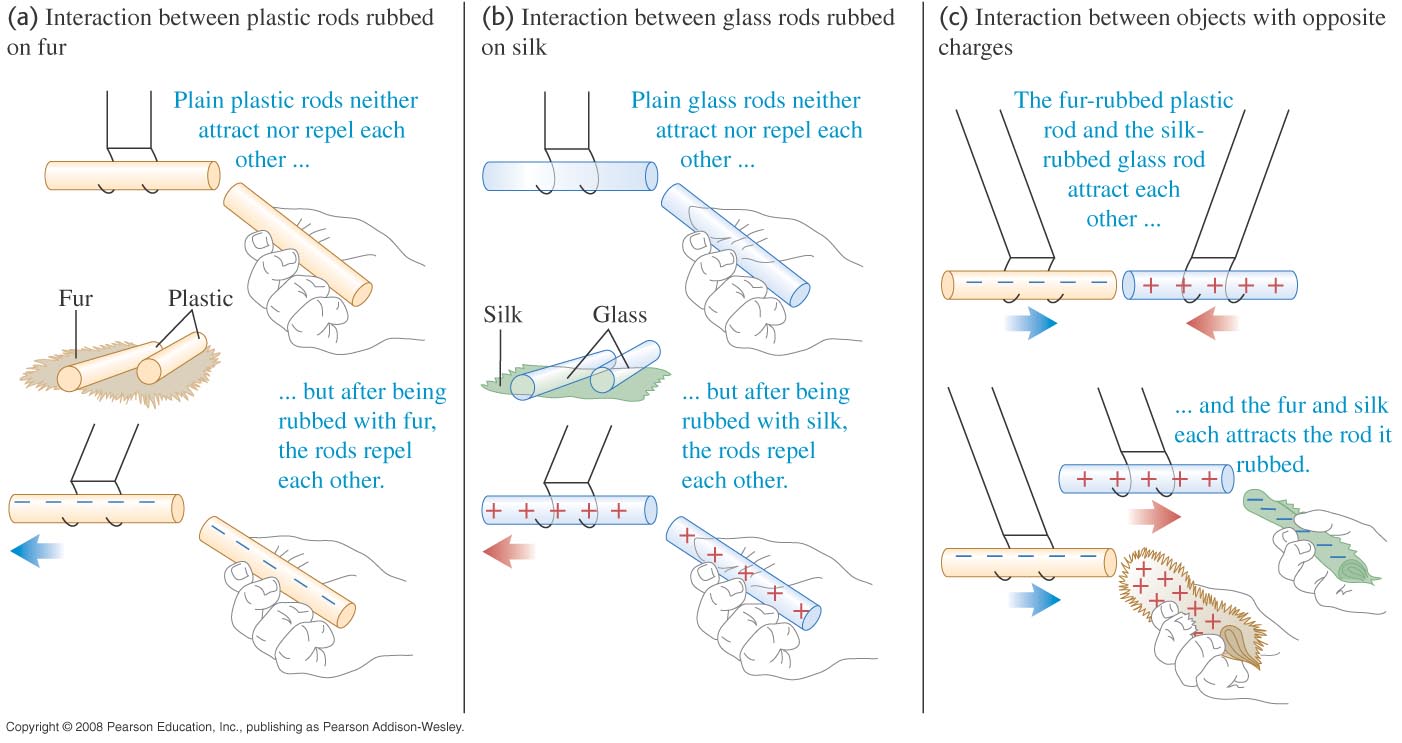 Charging an object
A glass rod is rubbed with silk
Electrons are transferred from the glass to the silk
Each electron adds a negative charge to the silk
An equal positive charge is left on the rod
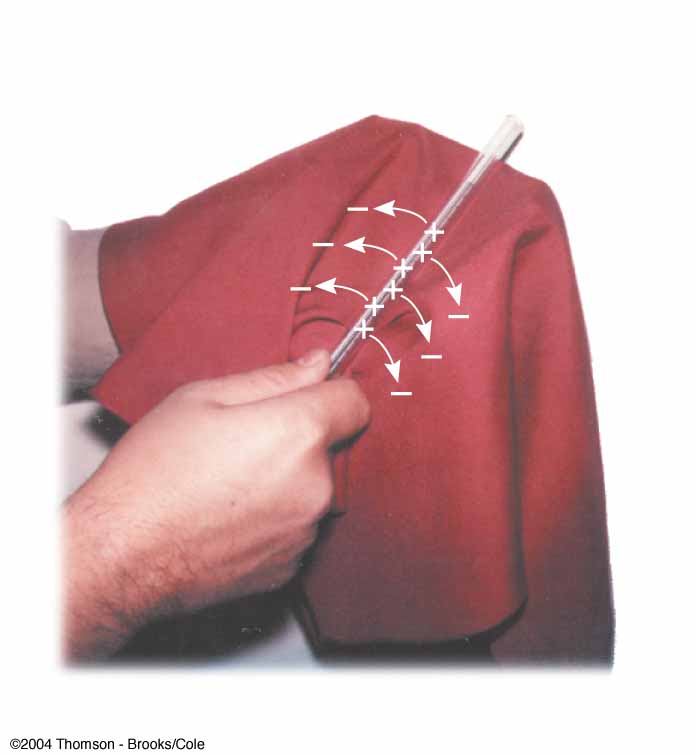 Charge
+
−
Unit: 
C,  Coulomb
Electric Charge
Electric charge is one of the fundamental attributes of the particles of which matter is made.
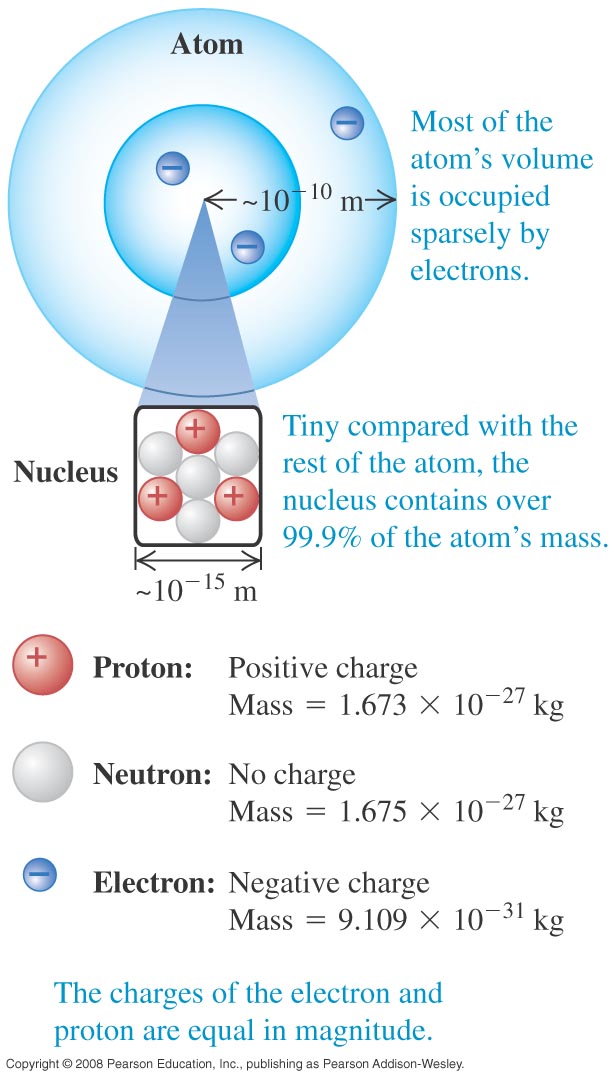 Electric Field
Electric dipole:
Opposite charges (+−)
Like charges (++)
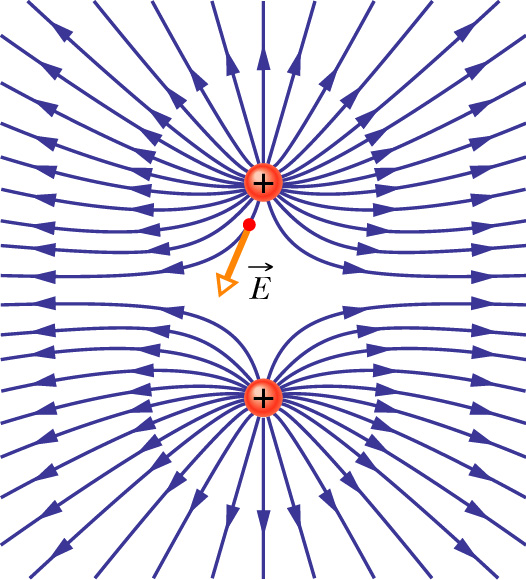 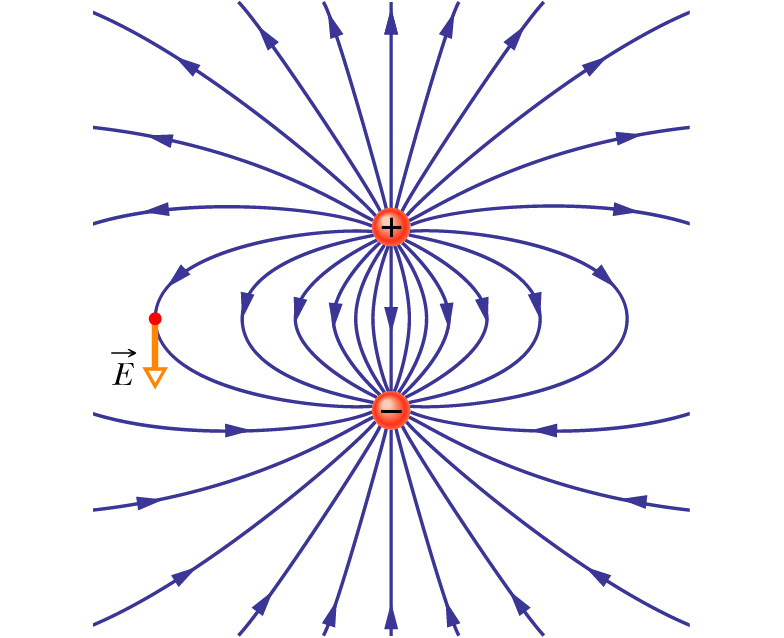 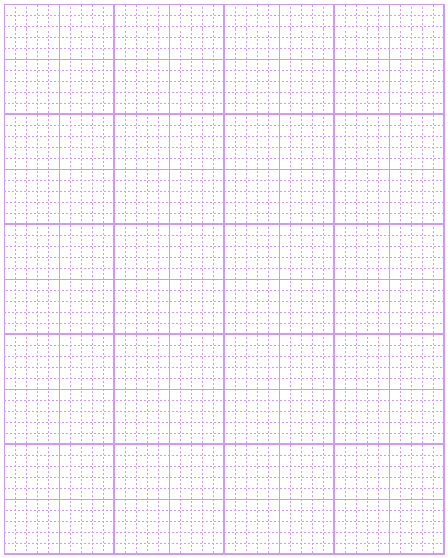 Vectors are arrows
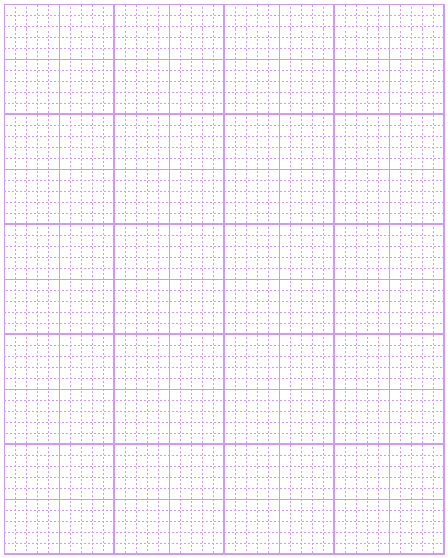 What are these vectors?
3
4
Magnitude of a vector= Length of the arrow
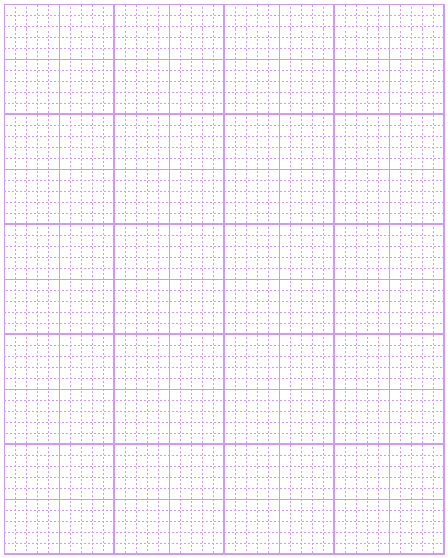 What are the magnitudes?
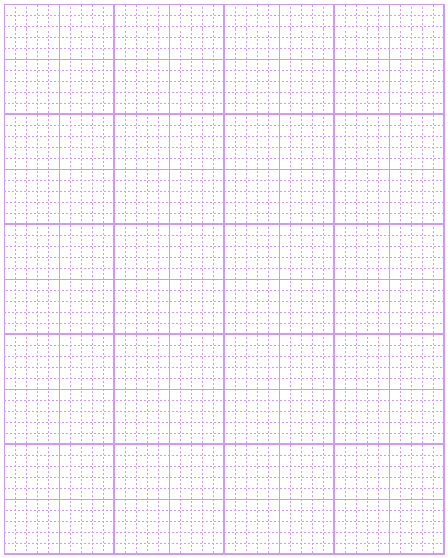 Magnitudes (solution)
Adding and subtracting vectors
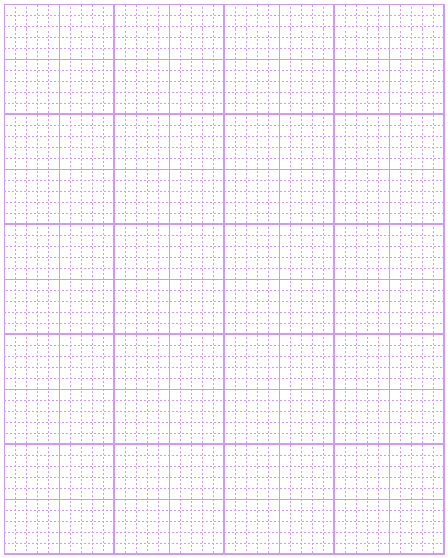 Add and subtract
Solution
Notations
4
-3
5
Vector Components
Terminology
Decomposing a vector
Hint: Once you know one side of a right-angle triangle and one other angle, you can find all the lengths using cos, sin or tan.
A quick reminder
Trigonometry
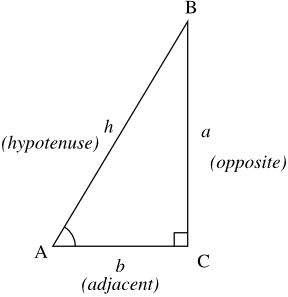 Solution
Check
Angles of a vector
Find the angles the four vectors make with the positive x-axis.
y
30°
x
Calculating the angles
Use tan to find the angle
First draw a picture!!!
You must draw a diagram…
First draw a picture!!!
Write down the following three vectors in i j notation. Find the sum of these vectors also.
10o
4.5
5
4
50o
60o
5
3
4
(-1) times a vector?
5
4
3
3
4
5
In General
Adding Vectors Diagrammatically
You are allowed to move an arrow around as long as you do not change its direction and length.
Method for adding vectors:

Move the arrows until the tail of one arrow is at the tip of the other arrow.
Trace out the resultant arrow.
Addition of vectors
You are allowed to move an arrow around as long as you do not change its direction.
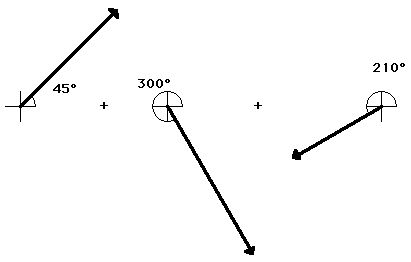 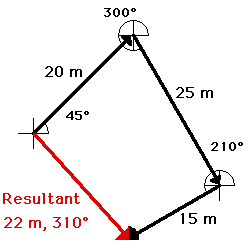 Adding in a different order
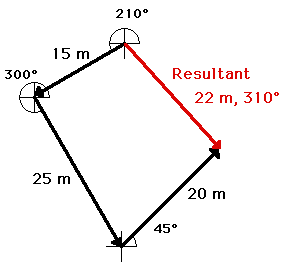 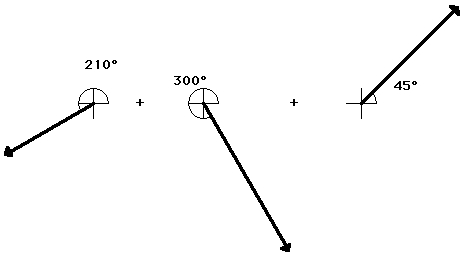 Order does not matter
Subtracting Vectors Diagrammatically
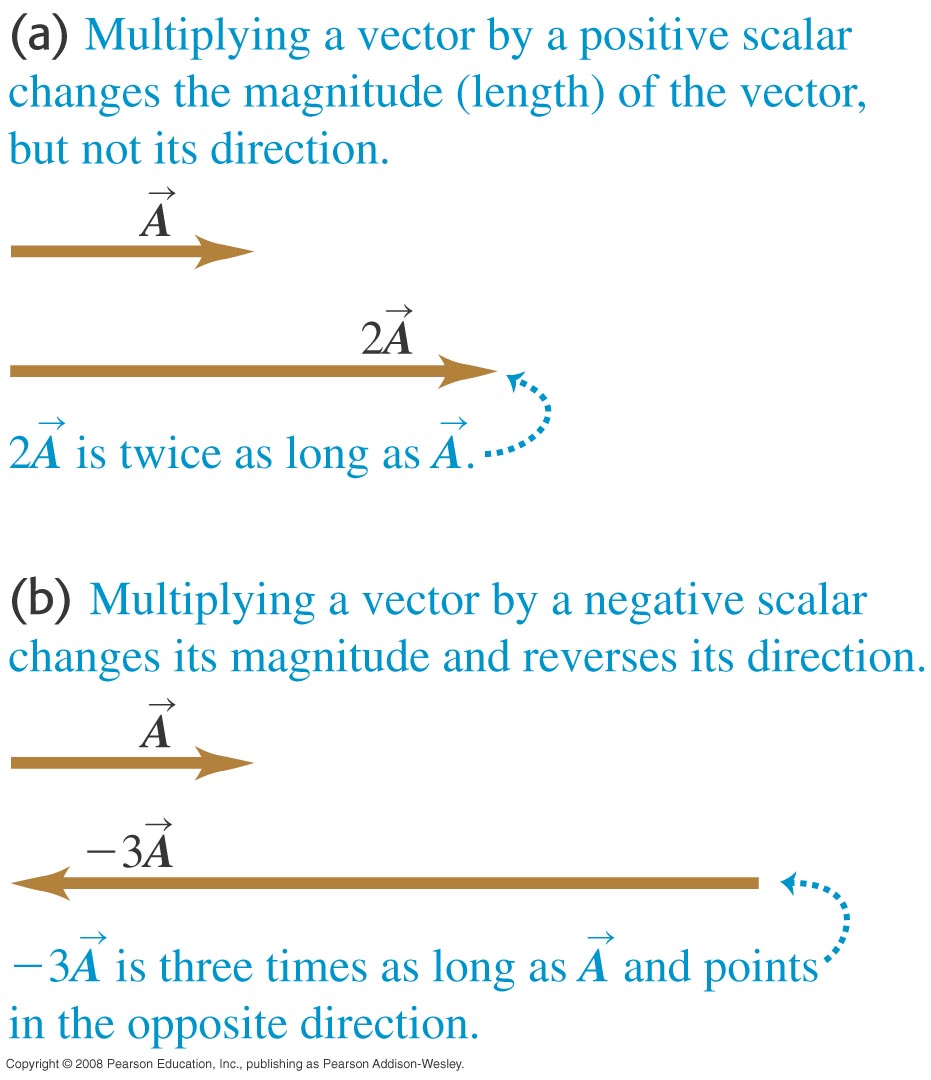 Example
Example
Adding vectors 1
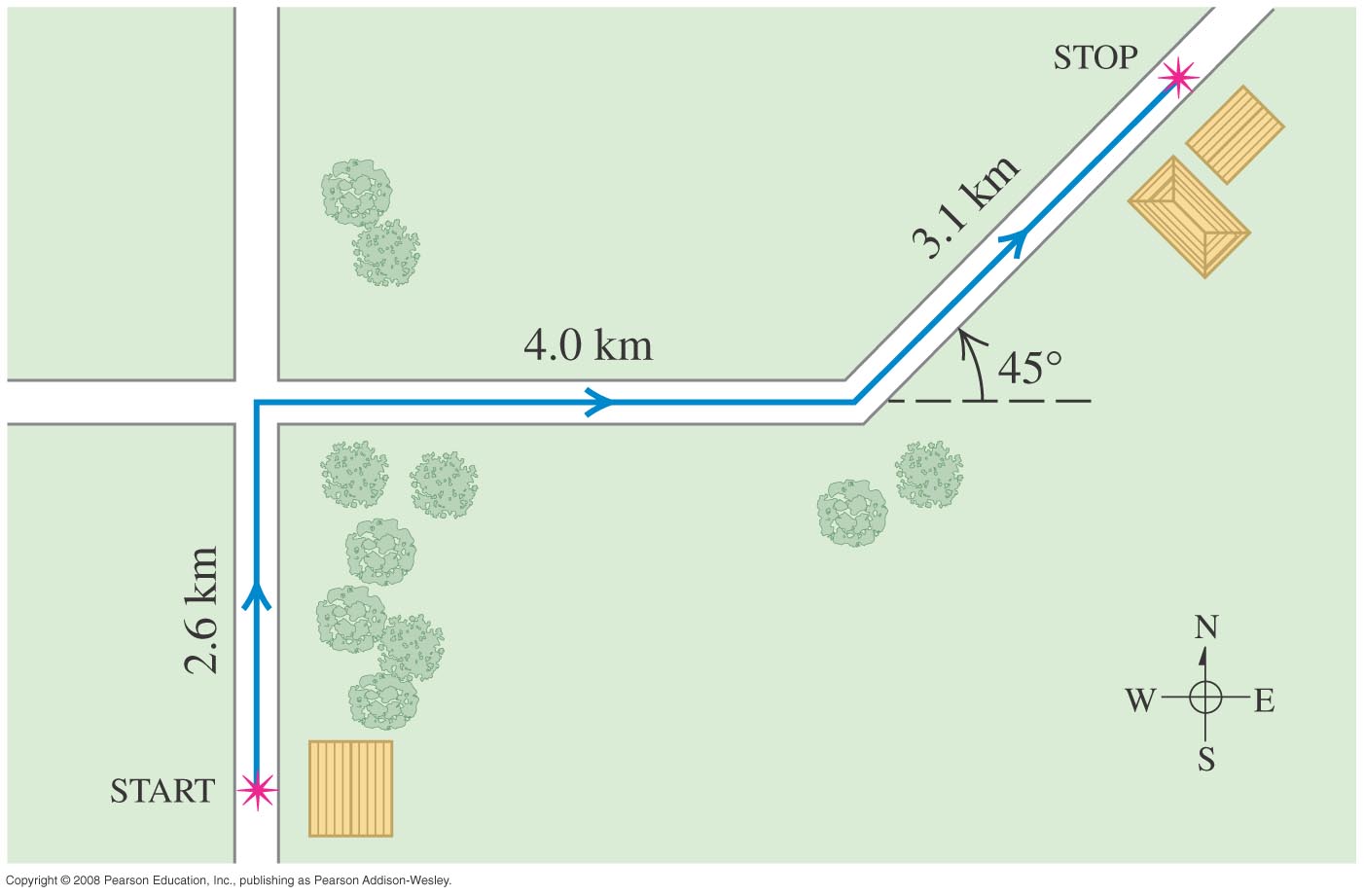 Add the three vectors to find the total displacement.
Adding Vectors 2
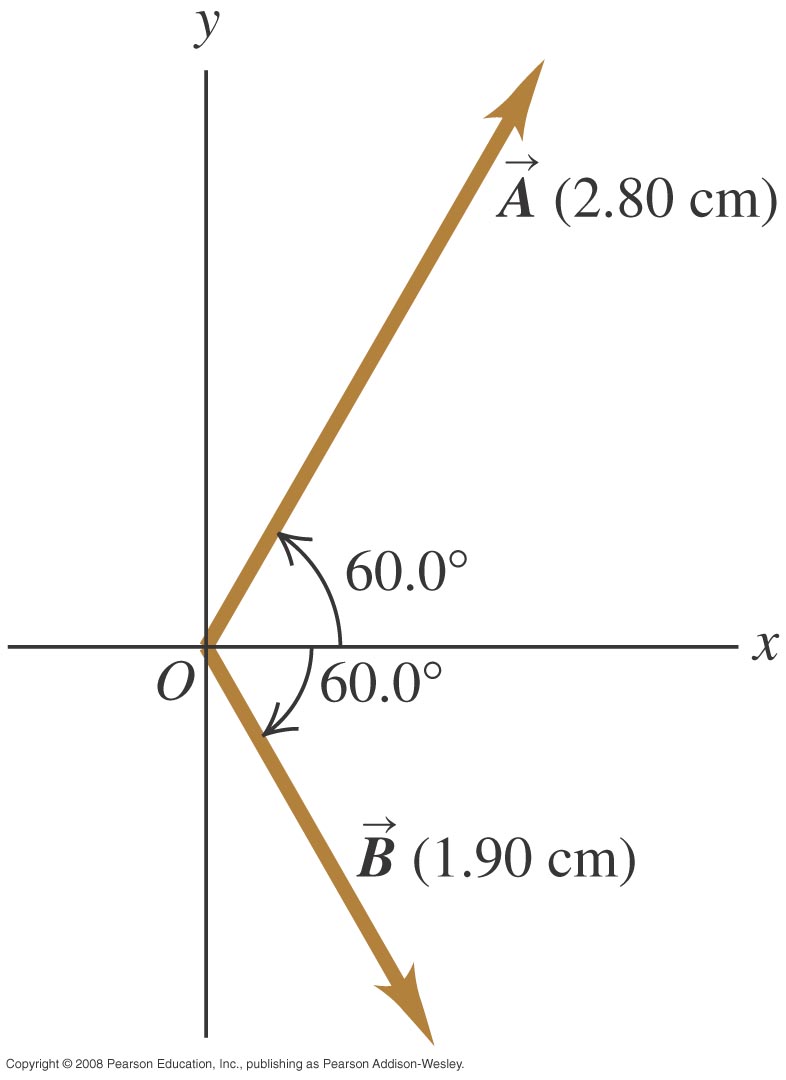 Electric field is a vector
The direction of the electric field is given below:
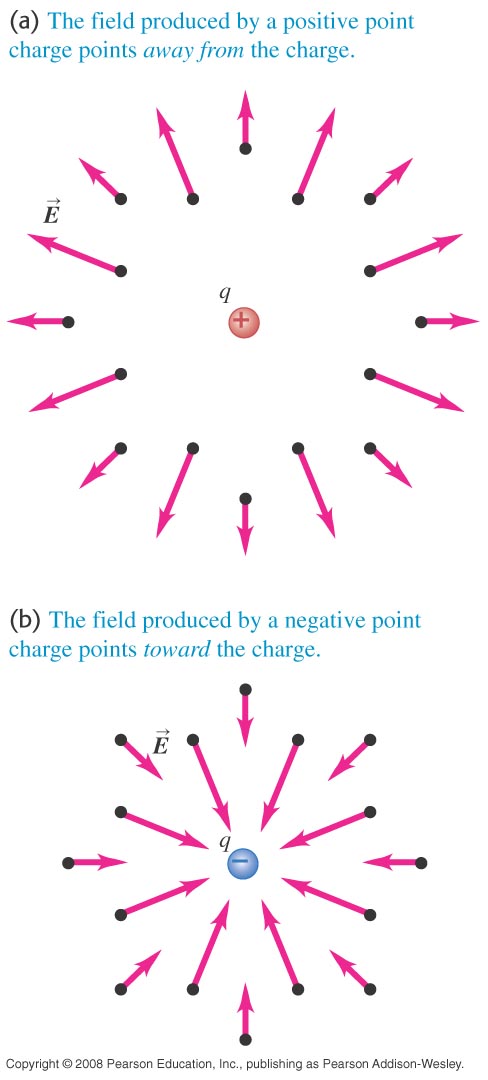 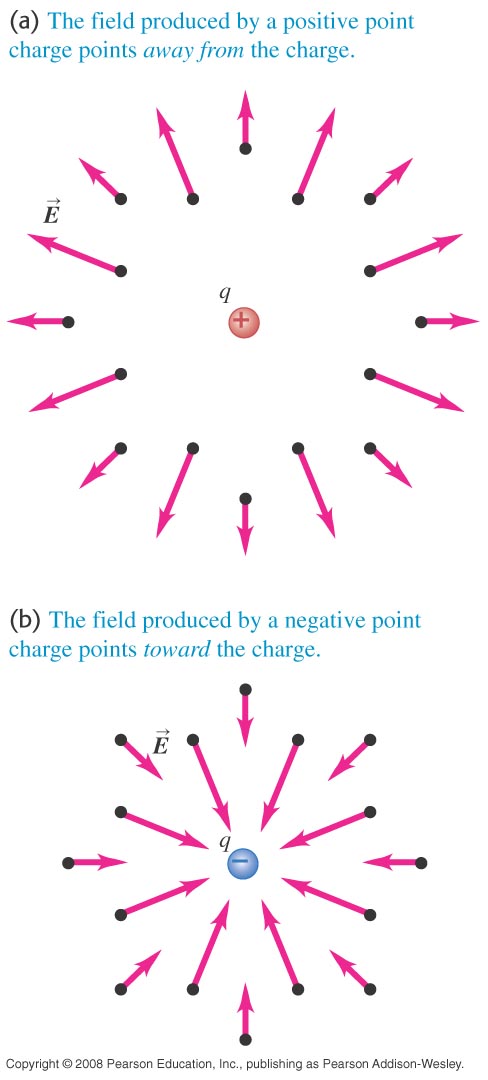 Vector Notation of E field
Charges produce electric field. The closer you are to the charge, the stronger is the electric field. 
Unit: V/m = N/C
q
Another Notation
Store k in your calculator
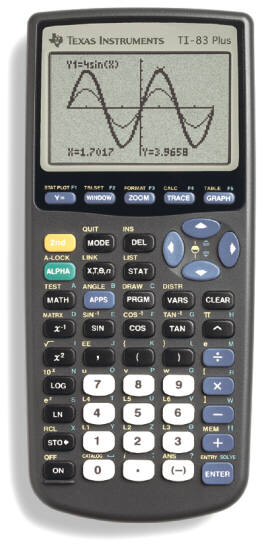 Type:
“8.99E9” then “STO” then “ALPHA” then “K” then “ENTER”
If q=2C, r=1.3m, to find the E field, type:
“K*2/1.32”
Electric Field (Magnitude)
The magnitude of the electric field produced by a single point charge q is give by:
Don’t forget the absolute value!
Magnitude is always positive.
Warnings
Observer
+
−
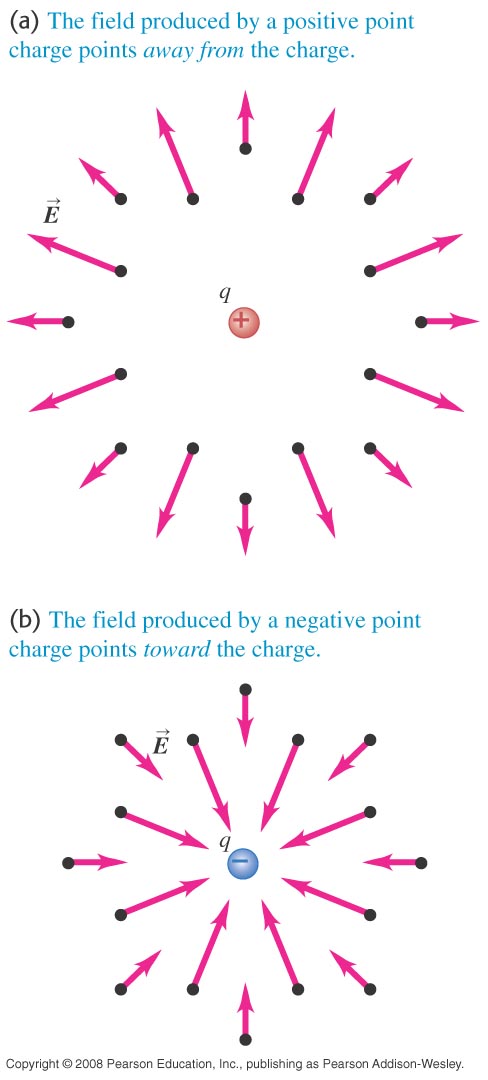 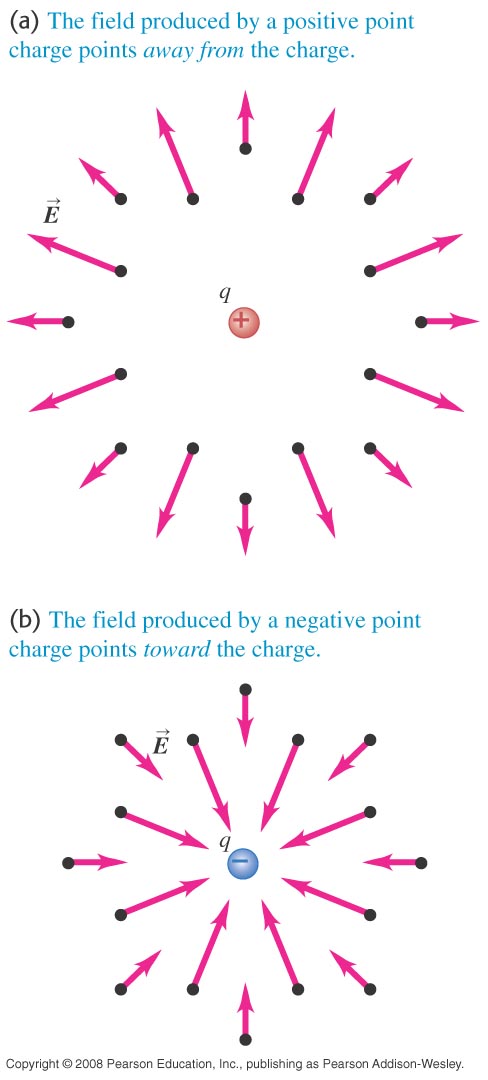 Direction of E (one charge)
Example
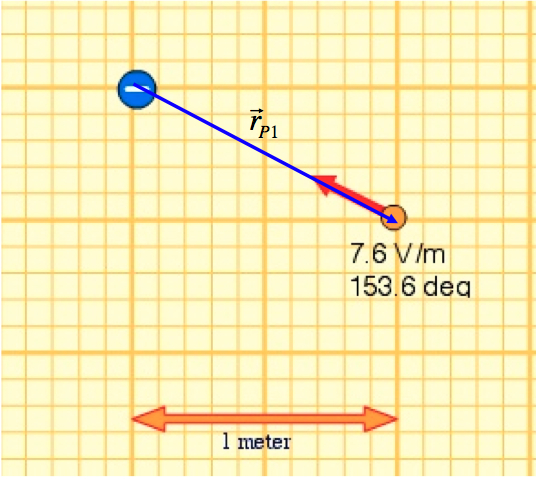 Example (Continued)
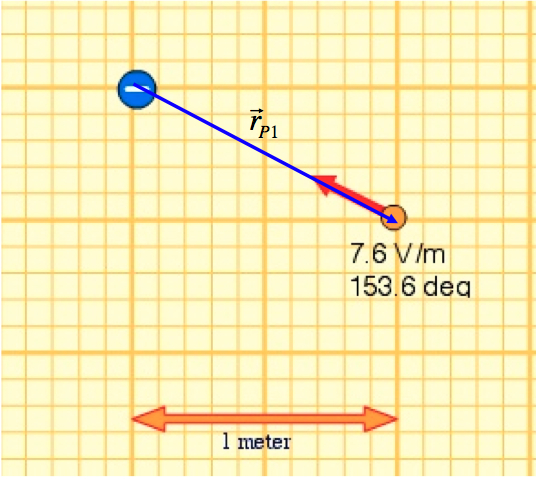 The electric field vector is given by the red arrow.
The strategy in finding the electric field vector
Find the unit vectors
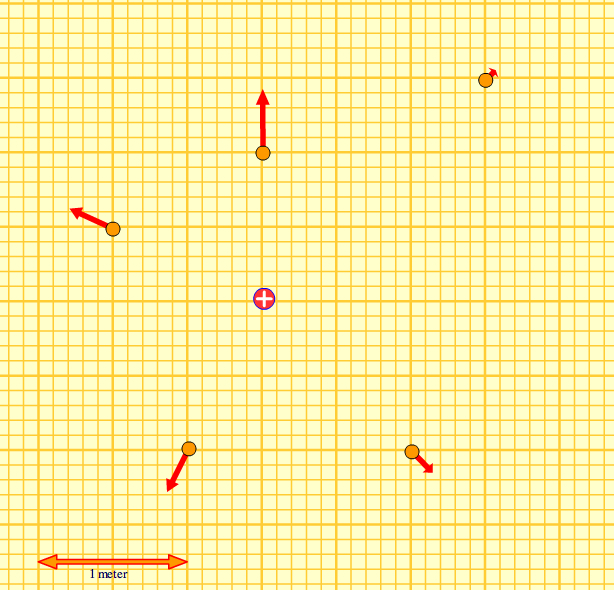 Warnings
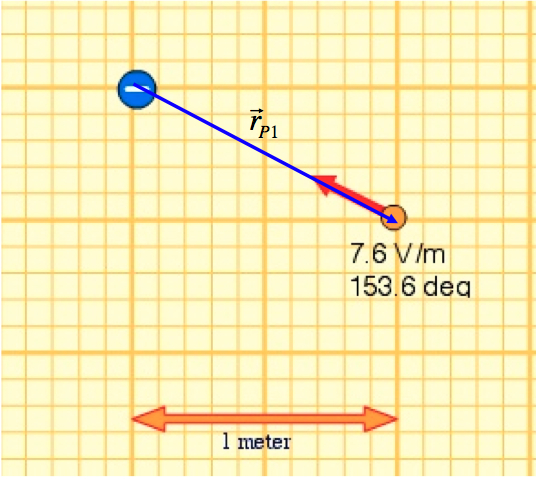 Example - Two Charges
See supplementary notes
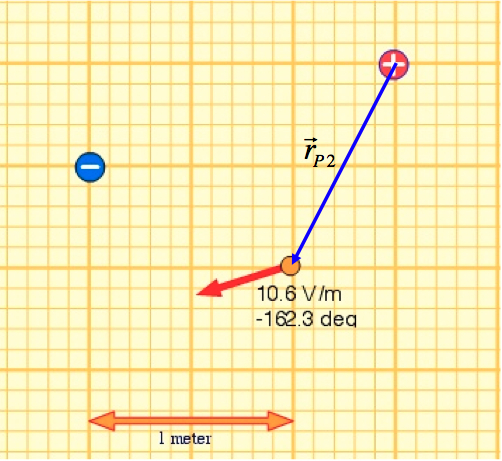 More about r:
θ
θ
θ
Example
Find the E field at point P
P
q1
q2
3 cm
4 cm
[Speaker Notes: E1=56 250N/C
E2=200 000N/C
Etot=256 250N/C
If q1 is negative, Etot=143750N/C]
P
Solution
q1
q2
4 cm
3 cm
7-x
x
Example
Find the point P such that E = 0.
7 cm
q1
P
q2
7-x
x
Example
q1
q2
P
The difference between field vectors and field lines
Field vectors
Field lines
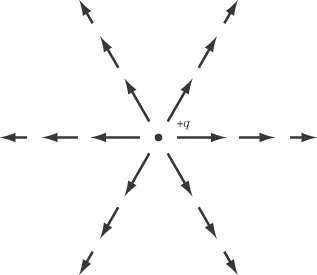 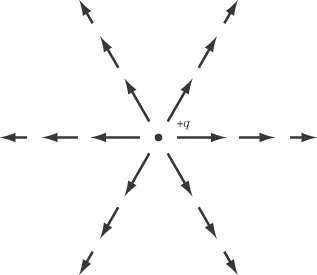 Properties of field lines
Field lines never cross each other
Field lines never terminate in vacuum
Field lines originate from positive charges and terminate at negative charge
Field lines may go off to infinity
The tangent of a field line gives the direction of the E field at that particular point
Dipole
Field vectors
Field lines
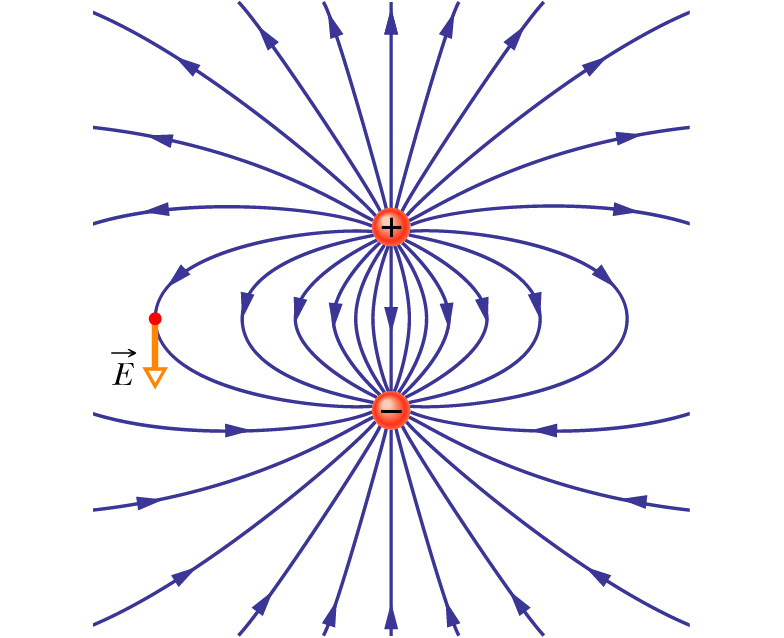 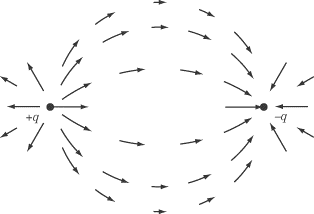 Similar to this
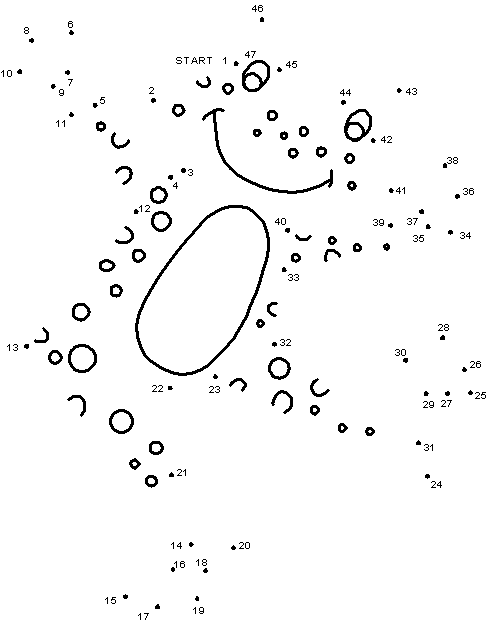 You connects the field vectors to find the field lines.
Electric Field and Electric Force
Electric field can be used to calculate the electric force:
F and E are parallel when q is positive.
F and E are opposite when q is negative.
Two point charges
E12
E21
r
q1
q2
Coulomb’s Law
The mutual force due to two point charges has magnitude:
Another Notation
Finding the Electric Force
There are two (equivalent) methods of finding the force on a charge (say, q1).
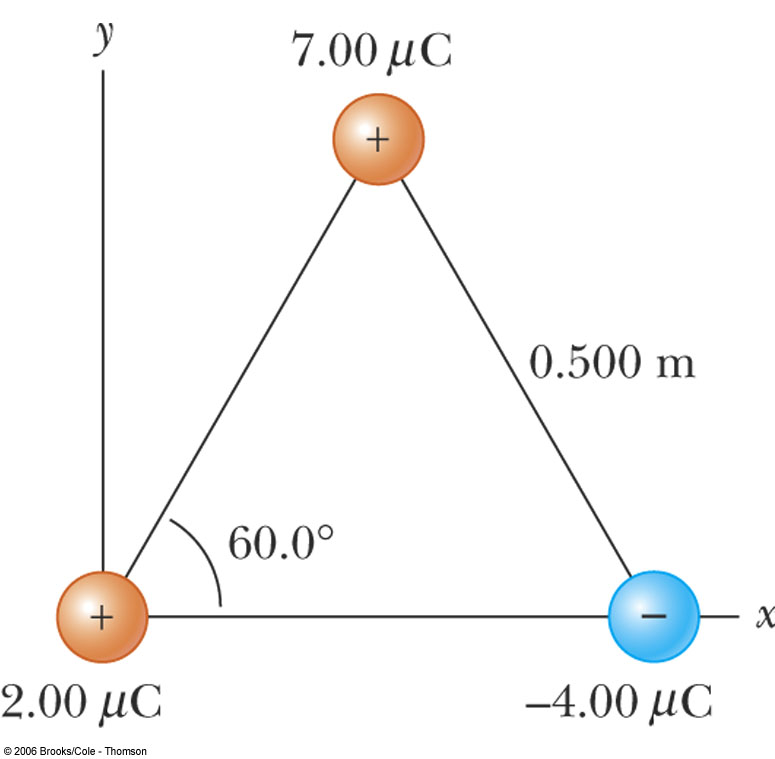 Finding the force on a charge
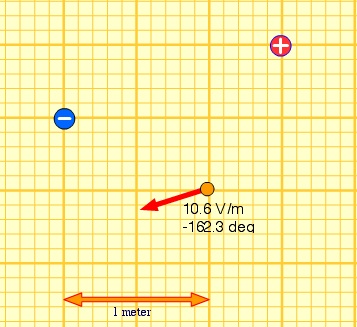 +1nC
-1nC
P
Motion of a charge in an E field
Example
Use the equation of motion
Suppose the charge is released from rest, where will it be after 0.5s?
Line of Charge
Solution
Solution (Cont.)
Solution (Cont.)